GODIŠNJI SEMINAR 2018
PROCENE I FINANSIJSKO IZVEŠTAVANJE
Stanimirka Svičević
Datum: 29.11.2018.
O čemu treba misliti pred sačinjavanje FI
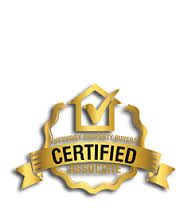 [Speaker Notes: Veoma širok kompleks pitanja koja treba savladiati radi uspešnog rešavanja u praksi

Odvajamo stri kritično važna aspekta]
Regulatorni okvir
Propisi kojim je regulisana procena za potrebe MRS/MSFI
Neophodni elementi procene za potrebe MSFI
Šta odražava procena vrednosti
Tržišna vrednost, tržišna zakupnina i Fer vrednost pri proceni imovine odražavaju njenu najbolju i najisplativiju upotrebu pod uslovima da je način:
fizički moguć
pravno dopušten
finansijski izvodljiv
Odnosi vrednosti nekretnine i zemljišta – preostali vek
Kraj korisnog veka objekta            Početak korisnog veka
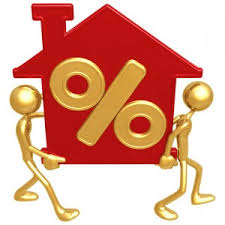 Ocena procena
Uloga revizora u ocenjivanju fer vrednovanja
Postupke procene rizika i povezane aktivnosti
 Identifikaciju i procenu rizika materijalno pogrešnih iskaza  
Odgovor na procenjene rizike materijalno značajnih pogrešnih iskaza u FI 
Postupke i metode procene primerene zahtevima standarda
Dokumentovanje fer vrednovanja
Obelodanjivanje fer vrednovanja
K  r  a  j
.
HVALA NA PAŽNJI